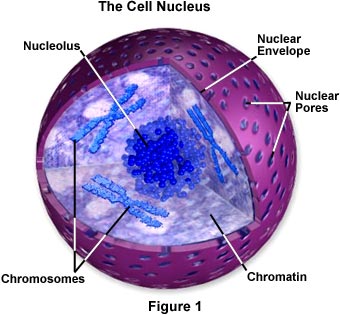 A Closer Look at the Nucleus and DNA
Nucleus and DNA
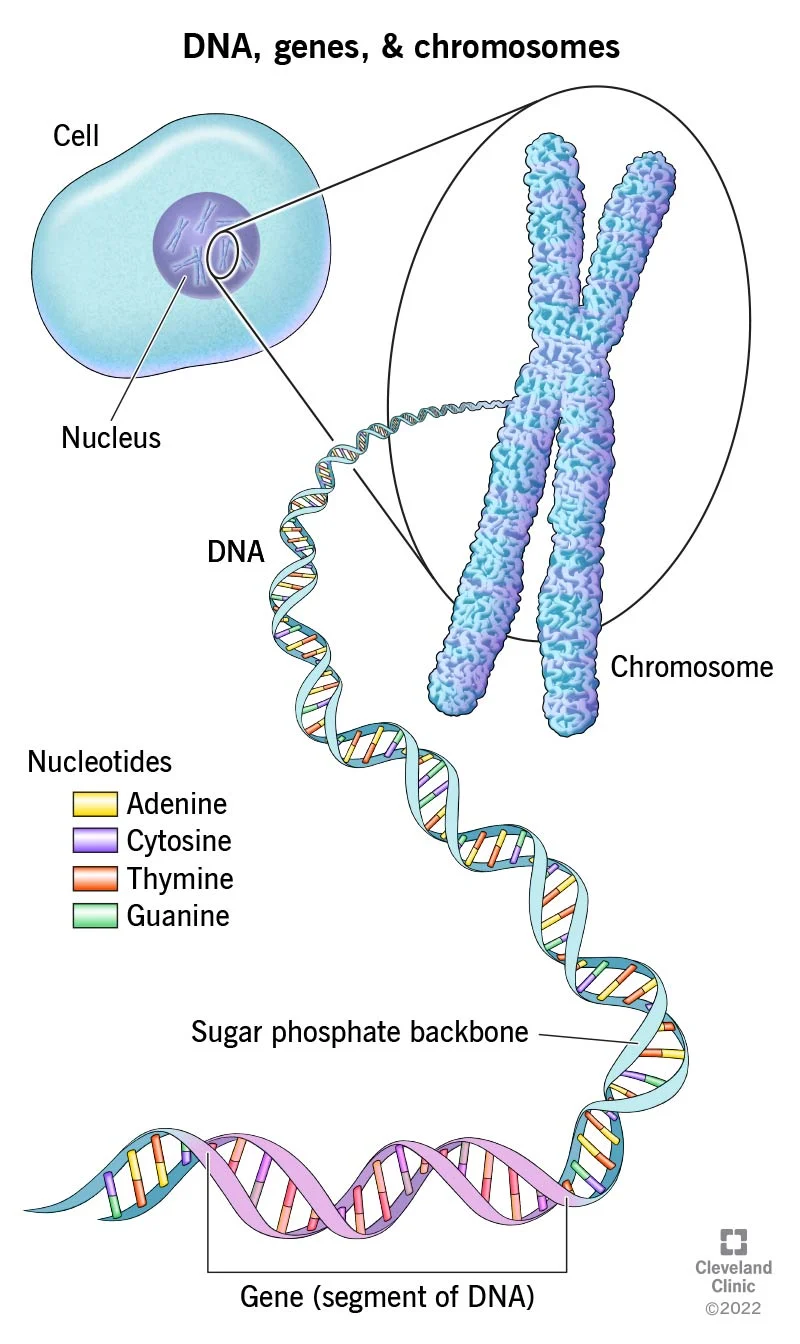 The nucleus is the organelle that contains the cell’s DNA – deoxyribonucleic acid (i.e. genetic material)
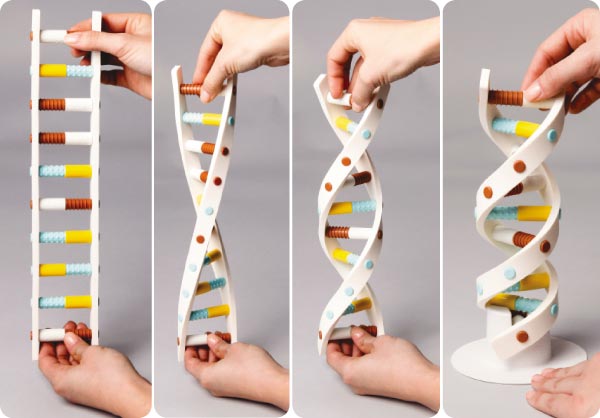 Nucleus and DNA
DNA is a long molecule that holds all of the cell’s instructions

Its shape is described as a double helix (twisted ladder)
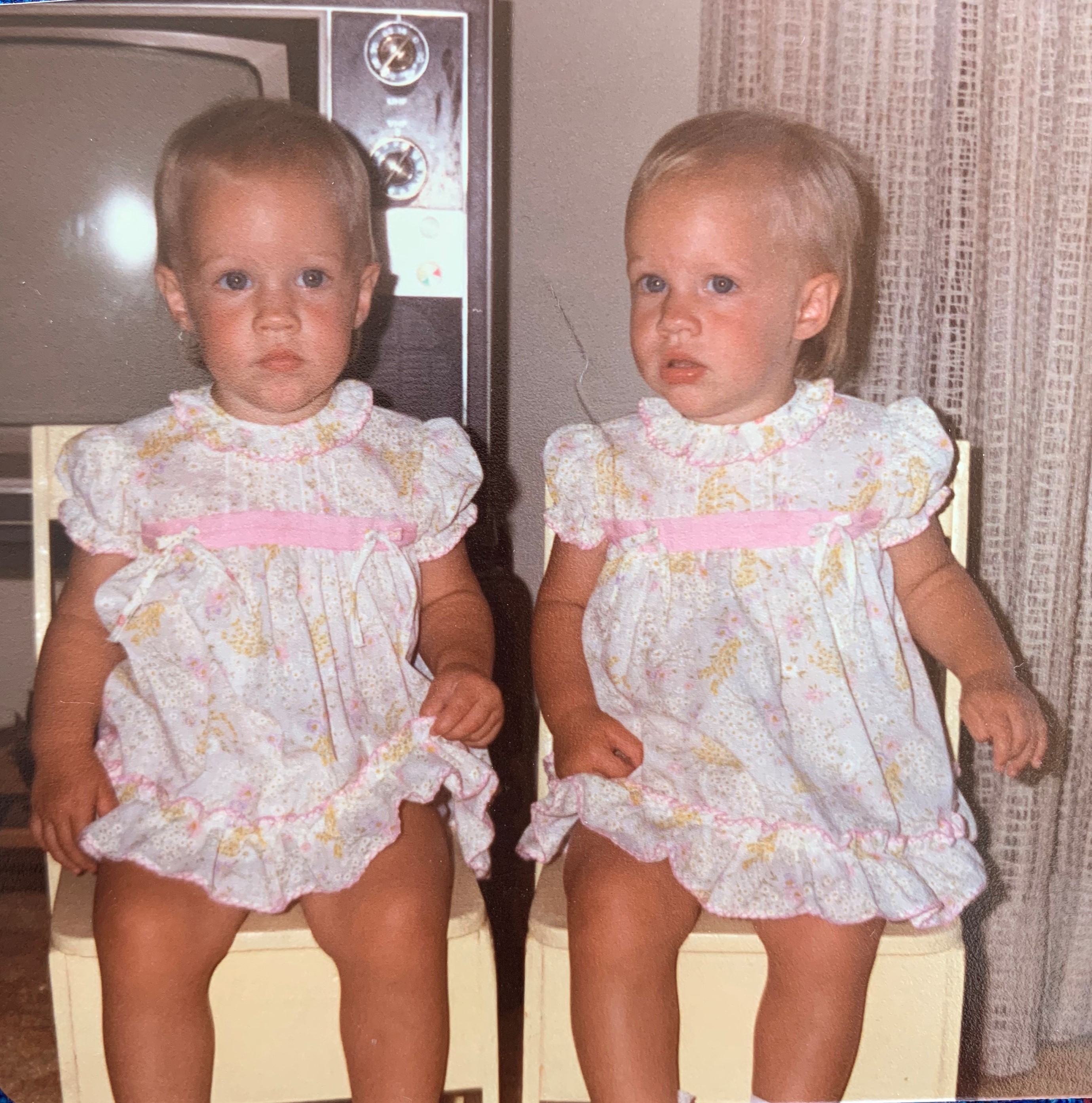 Nucleus and DNA
DNA holds all the instructions for making the substances that build the cell and make it work
Unless you have an identical twin, your DNA is unique, meaning no one else’s DNA is exactly like yours.
Police use this to help solve crimes
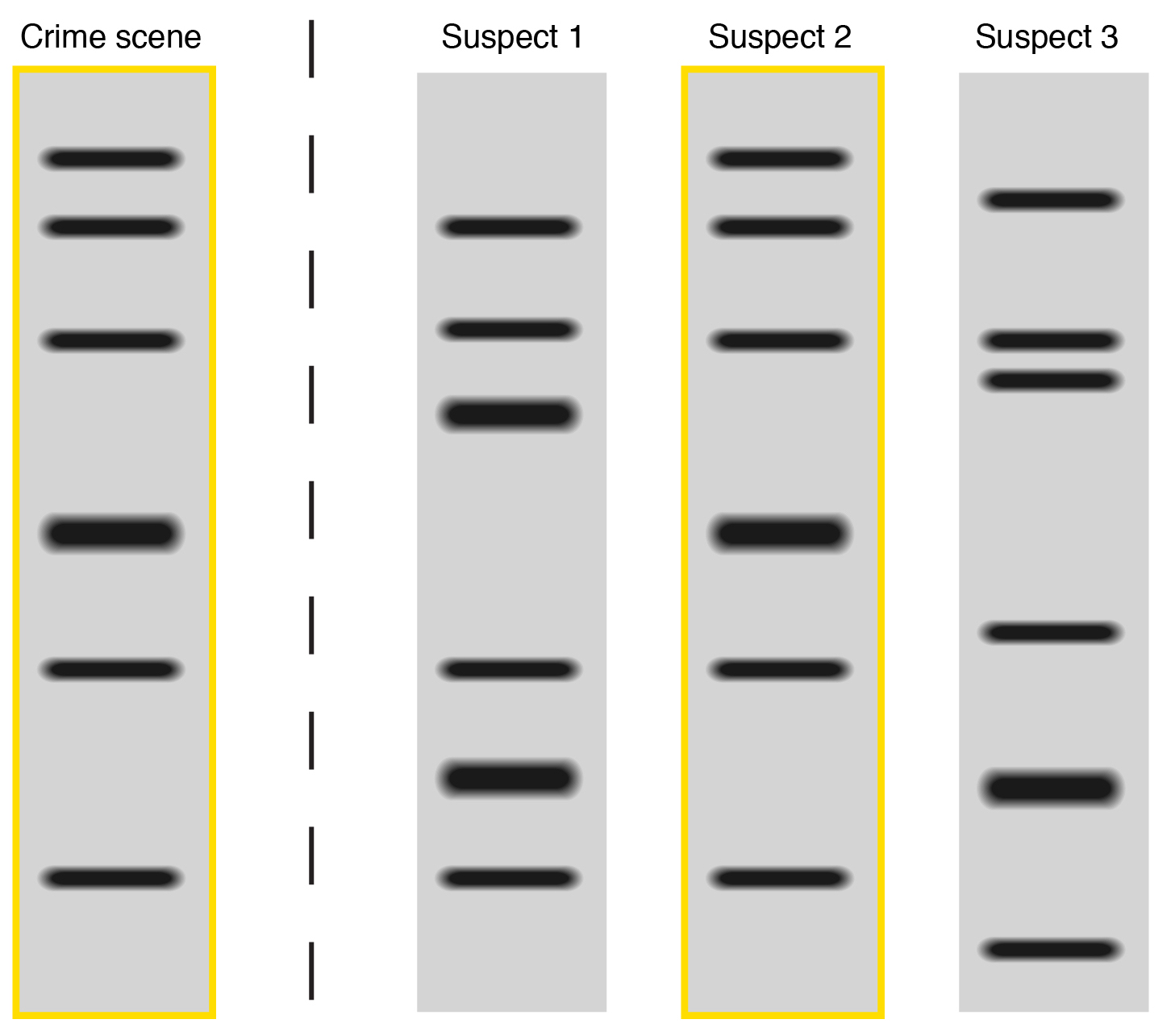 Nucleus and DNA
If the DNA from one typical human cell were stretched out, it would be about 2 metres long

In order to fit in our cells, it is supercoiled into a structure known as a chromosome
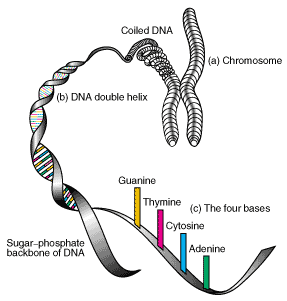 Nucleus and DNA
A complete set of human DNA is made up of 46 chromosomes arranged in 23 pairs
One chromosome of each pair comes from the mother and one from the father
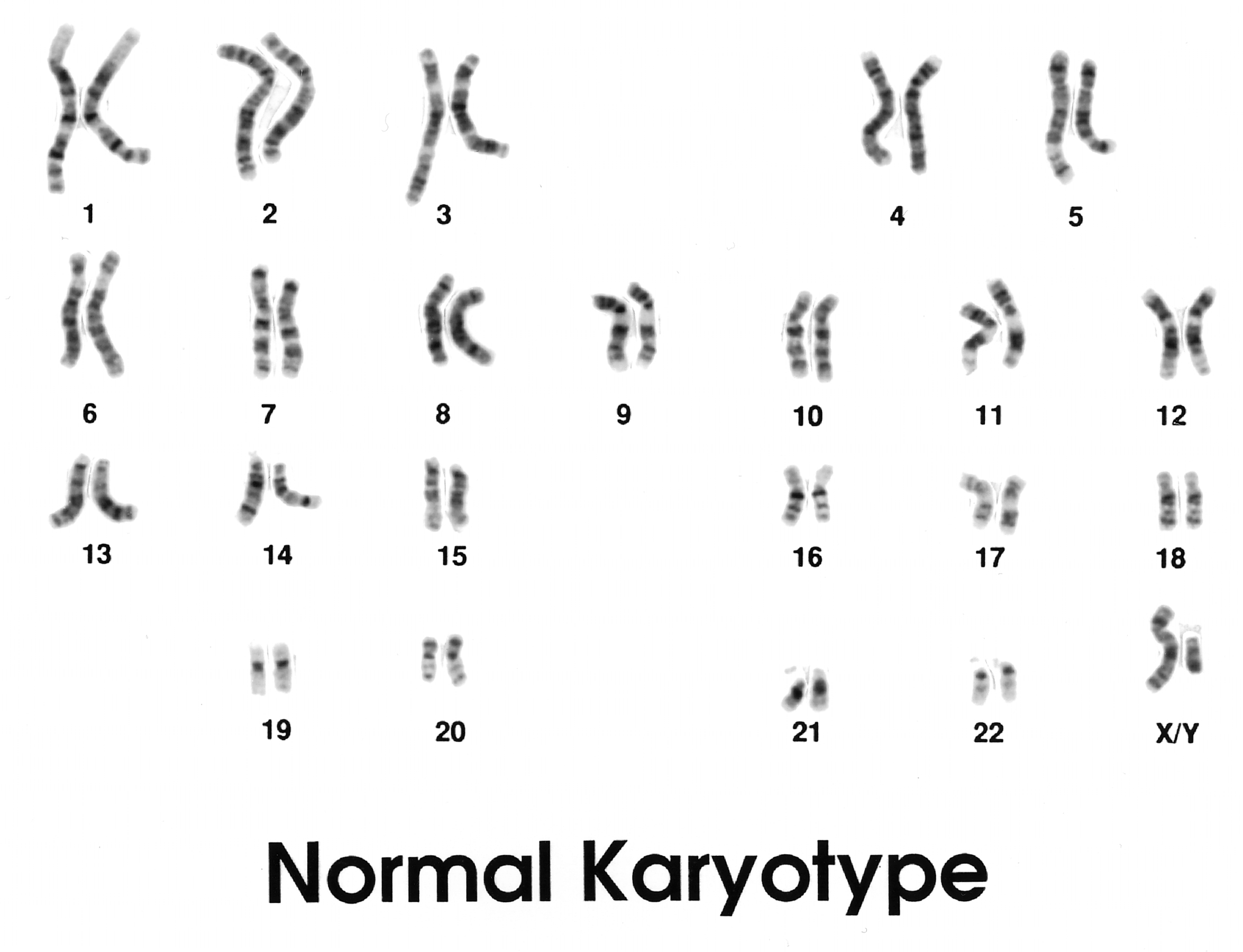 Nucleus and DNA
Most of our cells have 46 chromosomes 
Cells that have a double set of chromosomes are called diploid (2n)
The exception is our sex cells (egg and sperm) which only have 23 chromosomes
Cells that contain a single set of chromosomes are called haploid (n)
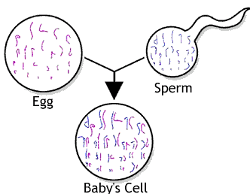